Zaštita i očuvanje voda
Voda na planetu Zemlji
Na planetu Zemlji ima najviše vode, no samo je mala količina slatke vode uporabiva u gospodarstvu i kućanstvu.
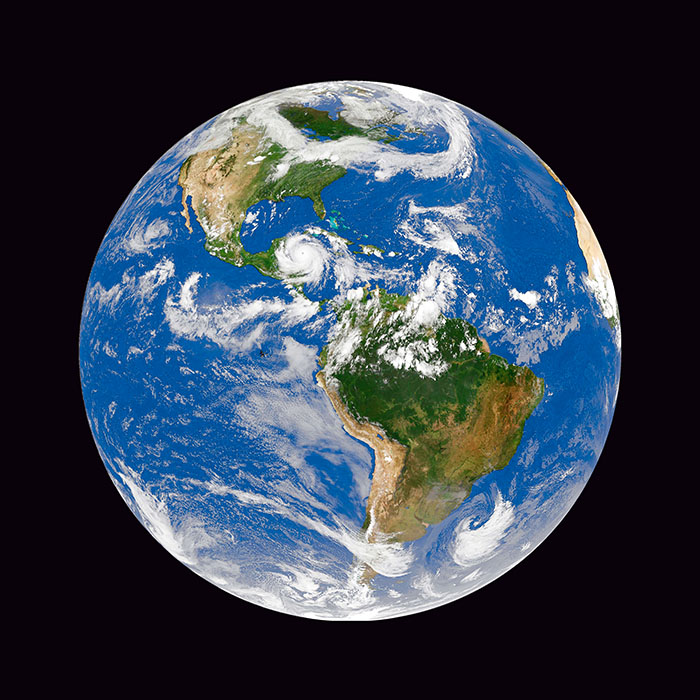 Ukupna količina vode na Zemlji ne može se povećati
Vodu valja štedjeti i zaštititi je od onečišćenja.
Kako mogu štedjeti vodu?
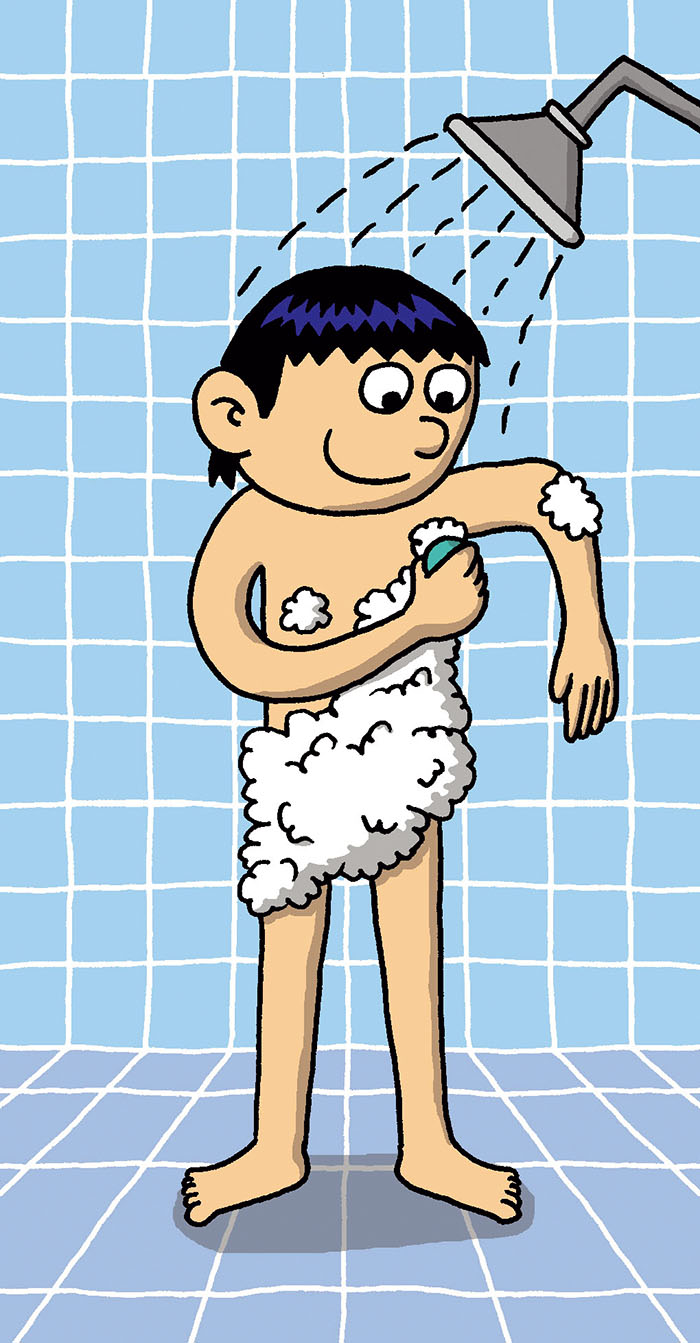 Tuširanjem se troši manje vode nego kupanjem.
Zatvori slavinu dok pereš zube.
Ne bacaj otpatke u zahodsku školjku.
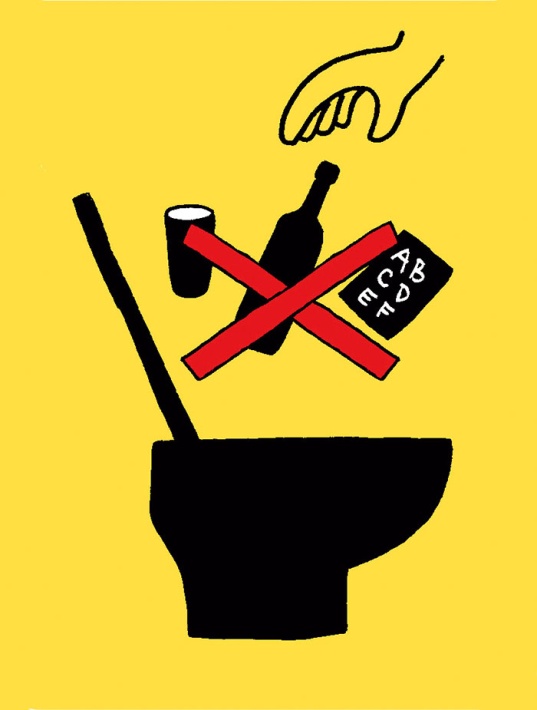 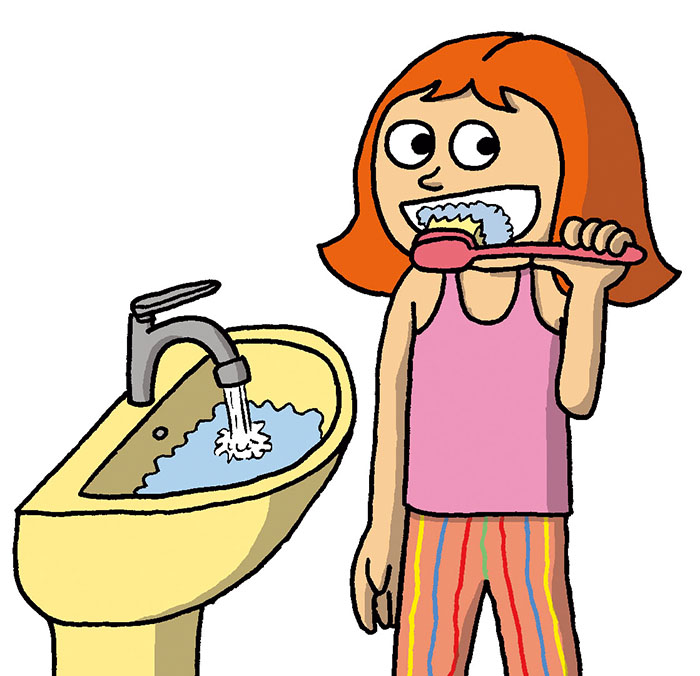 Dnevna potrošnja vode po članu kućanstva
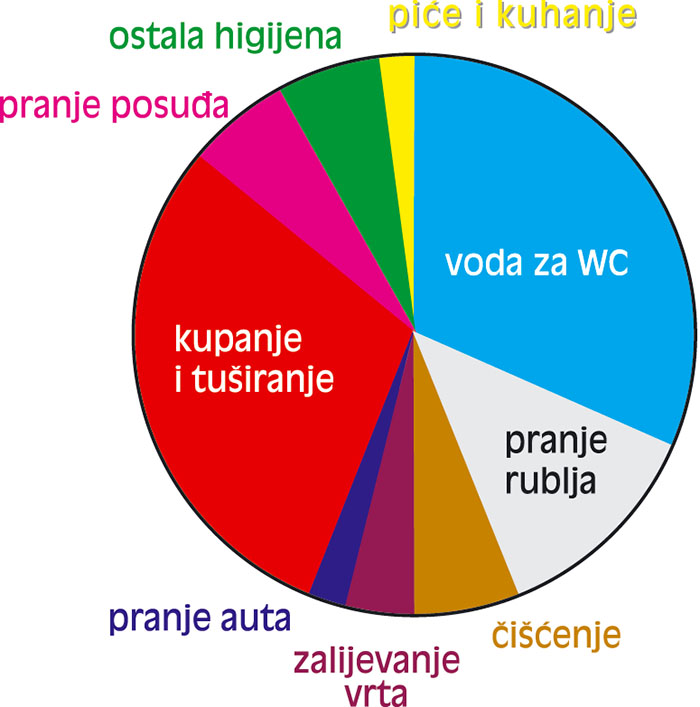 U našoj domovini ima mnogo zdrave i pitke vode koju treba zaštititi i čuvati
Čista voda u Rastokama
Ljepota Plitvičkih jezera
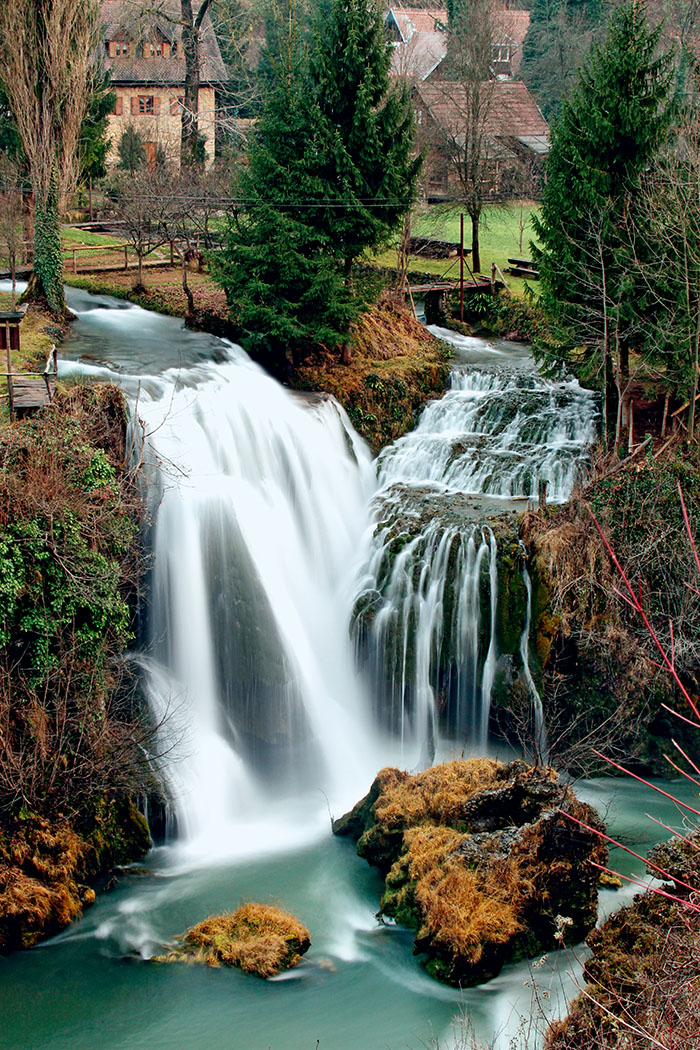 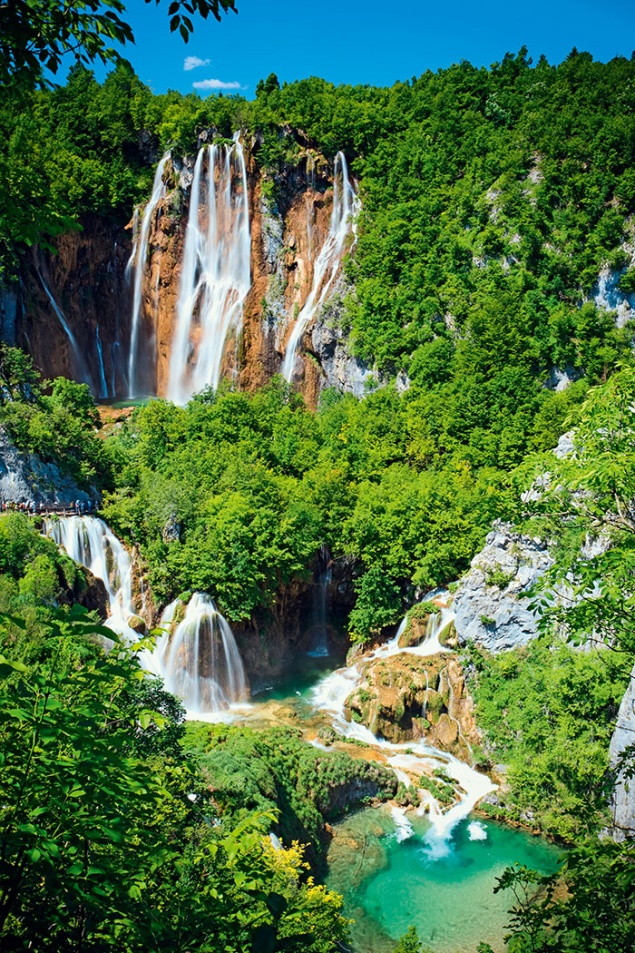